Tribute Gifts
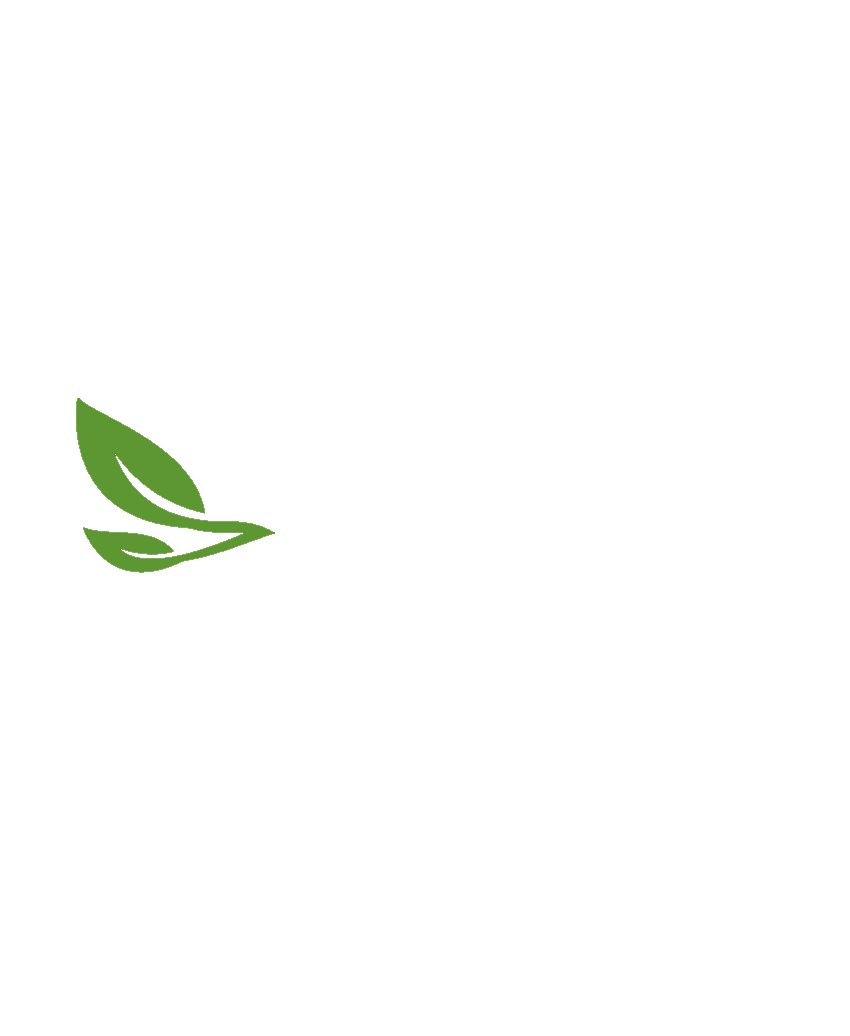 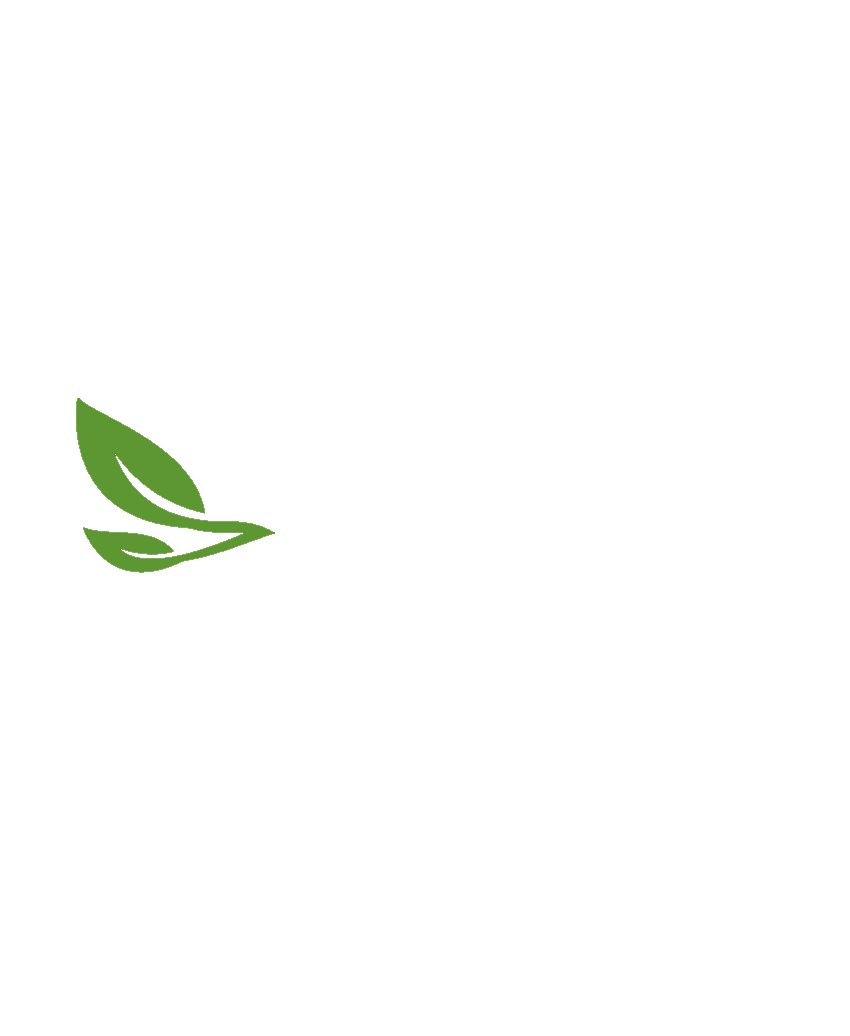 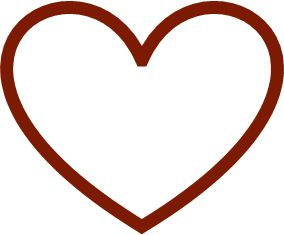 A tribute gift to our endowment can be a thoughtful way to honor 
a special person who has touched your life and, at the same time, 
help preserve important Catholic ministries for future generations.
[YOUR LOGO]
Tribute Gifts are perfect for…
Remembering a loved one who passed away
Celebrating graduations, birthdays or retirement
Sharing in the joy of someone’s Baptism, First Holy Communion, Confirmation or Marriage
Showing gratitude for reaching milestones on years of marriage, ordination, service to our community, etc.

Whatever the occasion, we are happy to help someone know that you are thinking of them
Ask us for the “Endowment Tribute Gift Form” to make a gift by check 
or give online at giving.cfoscc.org/[your URL]
Endowment managed by:
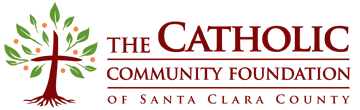